On the privacy-conscientious use of mobile phone data - Montjoye et al.
Julian Schmitz
Technical University Munich
Seminar - Internet of People
Munich, 16. May 2019
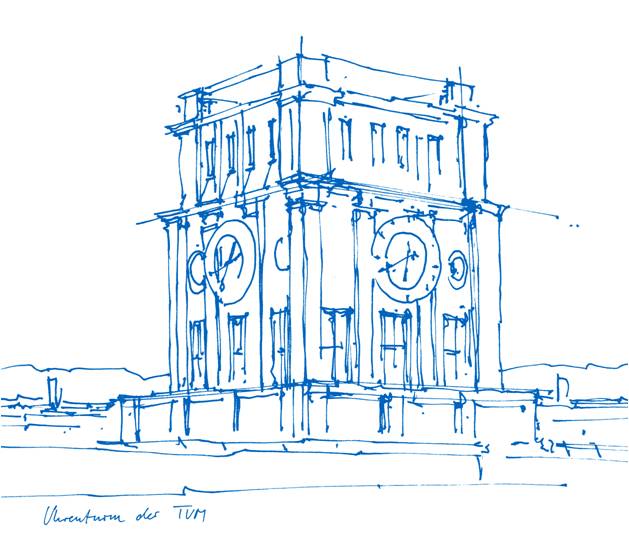 Outline
Mobile phone data

Privacy Concerns

Privacy-conscious models

Conclusion
Julian Schmitz | TUM Informatics | Seminar - Internet of People
2
What is mobile phone data?
Where calls are made from and where they are received

Which antenna they were connected to

Focusing on Carrier information
Julian Schmitz | TUM Informatics | Seminar - Internet of People
3
What is mobile phone data?
Where calls are made from and where they are received

Which antenna they were connected to

Focusing on Carrier information


Not: your favourite games, web history, …

GPS

Accelerometer
Julian Schmitz | TUM Informatics | Seminar - Internet of People
4
Attractiveness of mobile phone data
Mobile phone penetration rates > 90% [1]


Cheap data source (developing countries) [2]











[1] International Telecommunication Union. The World in 2014: ICT Facts and Figures (2014).
[2] Jerven, M. Poor Numbers: How We Are Misled by African Development Statistics and What To Do About It. (Cornell University Press, 2013).
Julian Schmitz | TUM Informatics | Seminar - Internet of People
5
Use of mobile phone data
City planning [3]

Location of antennas and base stations [3]












[3] https://www.economist.com/leaders/2014/10/23/call-for-help
Julian Schmitz | TUM Informatics | Seminar - Internet of People
6
Use of mobile phone data
City planning [3]

Location of antennas and base stations [3]

Population Displacement [4]

Disasters [4]

Epidemiology [4]






[3] https://www.economist.com/leaders/2014/10/23/call-for-help
[4] https://www.ncbi.nlm.nih.gov/pubmed/21918643
Julian Schmitz | TUM Informatics | Seminar - Internet of People
7
Bengtsson L, Lu X, Thorson A, Garfield R, von Schreeb J (2011) Improved Response to Disasters and Outbreaks by Tracking Population Movements with Mobile Phone Network Data: A Post-Earthquake Geospatial Study in Haiti. PLOS Medicine 8(8): e1001083. https://doi.org/10.1371/journal.pmed.1001083
https://journals.plos.org/plosmedicine/article?id=10.1371/journal.pmed.1001083
Julian Schmitz | TUM Informatics | Seminar - Internet of People
8
Estimates of the proportion of persons who had left PaP by February 17, per province.
Bengtsson L, Lu X, Thorson A, Garfield R, von Schreeb J (2011) Improved Response to Disasters and Outbreaks by Tracking Population Movements with Mobile Phone Network Data: A Post-Earthquake Geospatial Study in Haiti. PLOS Medicine 8(8): e1001083. https://doi.org/10.1371/journal.pmed.1001083
https://journals.plos.org/plosmedicine/article?id=10.1371/journal.pmed.1001083
Julian Schmitz | TUM Informatics | Seminar - Internet of People
9
But!
Who of you wants to give me your:

Location data

Call history
Julian Schmitz | TUM Informatics | Seminar - Internet of People
10
But!
Who of you wants to give me your:

Location data

Call history



Mobile phone data contains sensitive, private data
Julian Schmitz | TUM Informatics | Seminar - Internet of People
11
Mobile phone data

Privacy Concerns

Privacy-conscious models

Conclusion
Julian Schmitz | TUM Informatics | Seminar - Internet of People
12
Existing Frameworks
developed for data such as census, household survey, and tax data [5]

An agreed upon set of models has been missing so far for mobile phone data [6]











[5] http://www.sciencemag.org/news/2014/05/how-two-economists-got-direct-access-irs-tax-records
[6] https://dspace.mit.edu/handle/1721.1/92821
Julian Schmitz | TUM Informatics | Seminar - Internet of People
13
Anonymization
k-anonymity 



pseudonymization



de-identification
Julian Schmitz | TUM Informatics | Seminar - Internet of People
14
Anonymization
k-anonymity 
1 of k


pseudonymization



de-identification
Julian Schmitz | TUM Informatics | Seminar - Internet of People
15
Anonymization
k-anonymity 
1 of k


pseudonymization
John Doe -> AX7


de-identification
Julian Schmitz | TUM Informatics | Seminar - Internet of People
16
Anonymization
k-anonymity 
1 of k


pseudonymization
John Doe -> AX7


de-identification
Max Mustermann -> ******
Julian Schmitz | TUM Informatics | Seminar - Internet of People
17
What’s your k (-anonymity)?
Garching
Your uni schedule
Your home
Your parents, friends, hobbies
Julian Schmitz | TUM Informatics | Seminar - Internet of People
18
What’s your k (-anonymity)?
Garching
Your uni schedule
Your home
Your parents, friends, hobbies



k = the people that accompany you all the time
Julian Schmitz | TUM Informatics | Seminar - Internet of People
19
Is that enough?
Four data points - approximate places and times where an individual was present - have been shown to be enough to uniquely re-identify them 95% of the time in a mobile phone dataset of 1.5 million people [7]












[7] https://www.ncbi.nlm.nih.gov/pubmed/23524645
Julian Schmitz | TUM Informatics | Seminar - Internet of People
20
Is that enough?
Four data points - approximate places and times where an individual was present - have been shown to be enough to uniquely re-identify them 95% of the time in a mobile phone dataset of 1.5 million people [7]



Low unicity (unique traces)

failed attempts to k-anonymize mobile phone data [8]

-> current methods not sufficient for mobile phone data




[7] https://www.ncbi.nlm.nih.gov/pubmed/23524645
[8] https://arxiv.org/abs/1501.00100
Julian Schmitz | TUM Informatics | Seminar - Internet of People
21
Ebola crisis
Researchers were prevented from accessing relevant mobile phone data on time with privacy being cited as one of the main concerns. [9]













[9] https://www.economist.com/leaders/2014/10/23/call-for-help
Julian Schmitz | TUM Informatics | Seminar - Internet of People
22
Mobile phone data

Privacy Concerns

Privacy-conscious models

Conclusion
Julian Schmitz | TUM Informatics | Seminar - Internet of People
23
Julian Schmitz | TUM Informatics | Seminar - Internet of People
24
Limited release
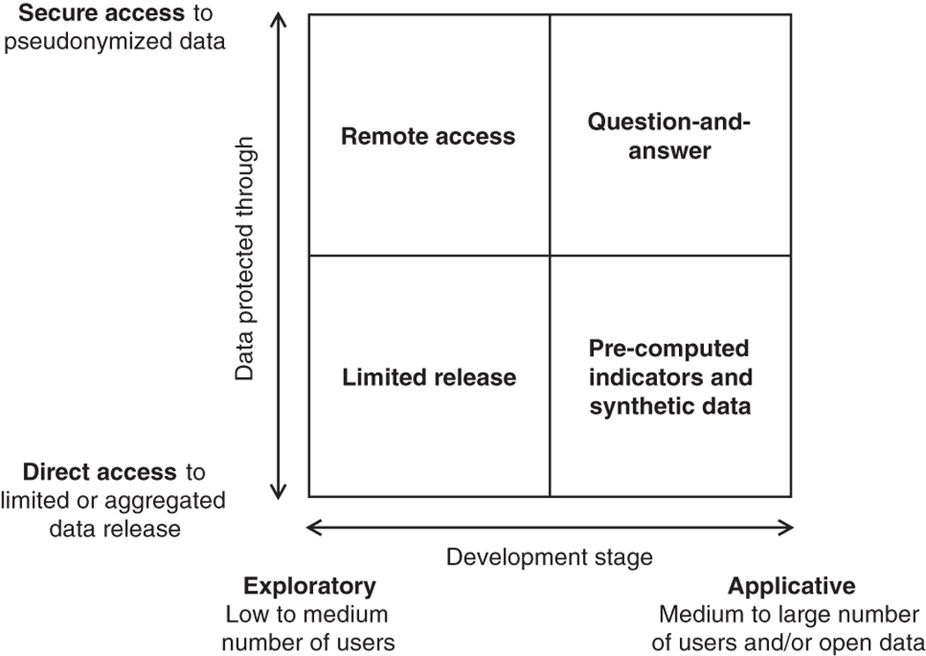 is the closest model to traditional sharing of data. 

Transform data to limit re-identification
Julian Schmitz | TUM Informatics | Seminar - Internet of People
25
Limited release
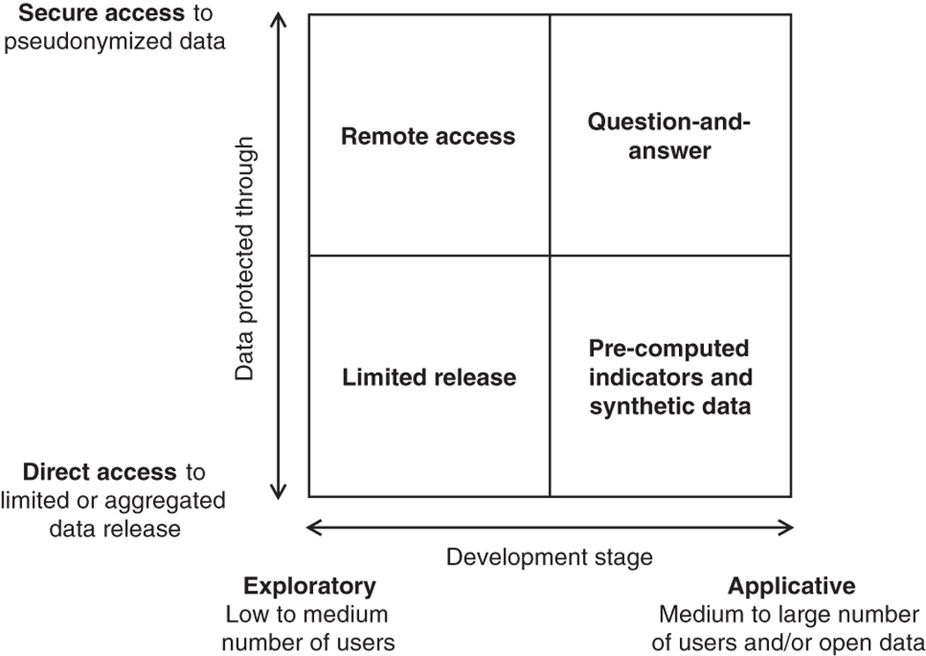 is the closest model to traditional sharing of data. 

Transform data to limit re-identification



Tradeoff with statistical power of the data set

Still identifiable -> Need for non-disclosure and data use agreements (DUA)
Julian Schmitz | TUM Informatics | Seminar - Internet of People
26
Limited release
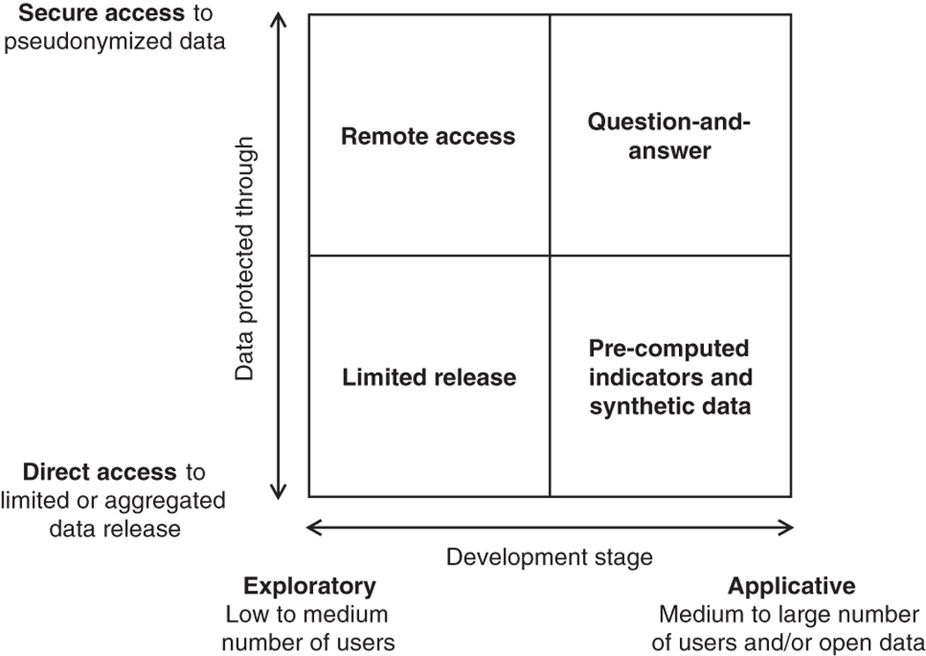 is the closest model to traditional sharing of data. 

Transform data to limit re-identification



Tradeoff with statistical power of the data set

Still identifiable -> Need for non-disclosure and data use agreements (DUA)


Use case: The D4D-Senegal challenge is an open innovation data challenge on anonymous call patterns of Orange's mobile phone users in Senegal. The goal of the challenge is to help address society development questions in novel ways by contributing to the socio-economic development and well-being of the Senegalese population. [10]

[10] https://arxiv.org/abs/1407.4885
Julian Schmitz | TUM Informatics | Seminar - Internet of People
27
Pre-computed indicators and synthetic data
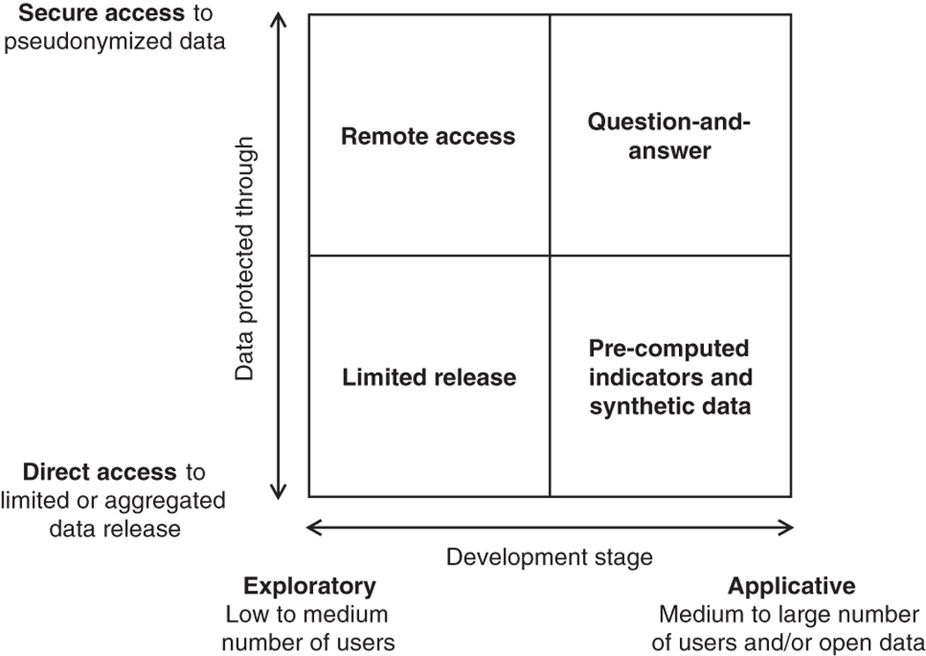 To release indicator data without restrictions on users or 
access. 

Individual (e.g. number of calls)
Aggregated (e.g. number of users per tower)
Julian Schmitz | TUM Informatics | Seminar - Internet of People
28
Pre-computed indicators and synthetic data
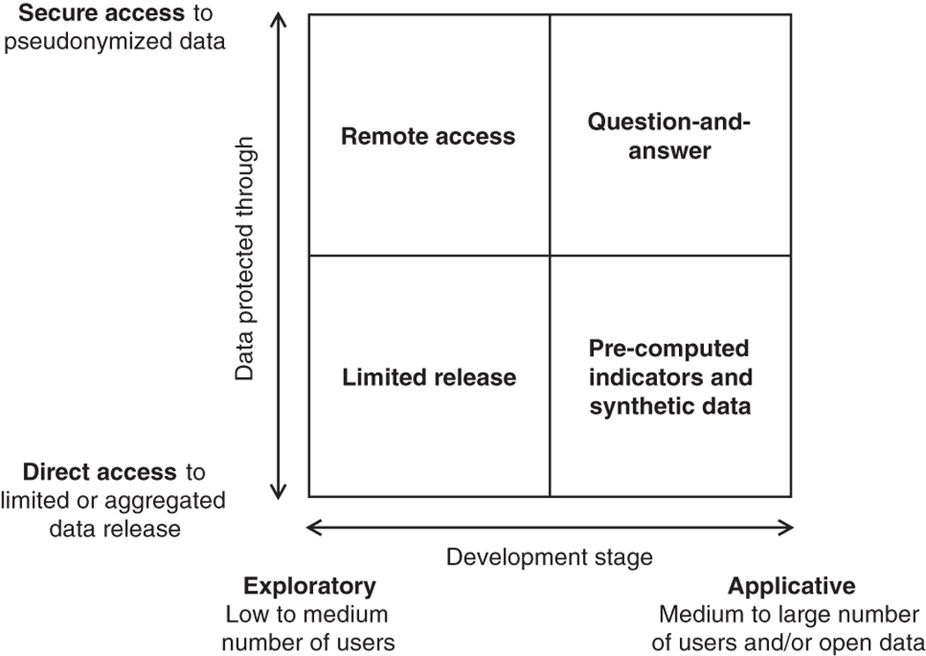 To release indicator data without restrictions on users or 
access. 

Individual (e.g. number of calls)
Aggregated (e.g. number of users per tower)


Better anonymization possible

Threat: Can reveal data on (minority) groups -> group privacy
Julian Schmitz | TUM Informatics | Seminar - Internet of People
29
Pre-computed indicators and synthetic data
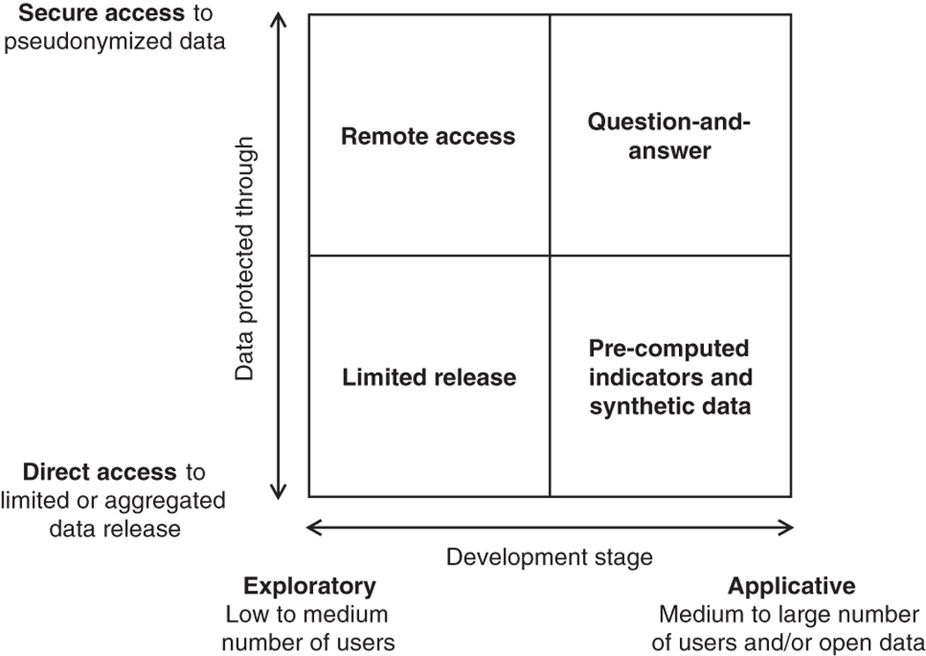 To release indicator data without restrictions on users or 
access. 

Individual (e.g. number of calls)
Aggregated (e.g. number of users per tower)


Better anonymization possible

Threat: Can reveal data on (minority) groups -> group privacy


Use case: Ebola population flow maps [11], Tourism statistics [12]


[11] https://www.ncbi.nlm.nih.gov/pmc/articles/PMC4205120/
[12] https://www.itu.int/en/ITU-D/Statistics/Documents/events/wtis2014/002INF-E.pdf
Julian Schmitz | TUM Informatics | Seminar - Internet of People
30
Remote access
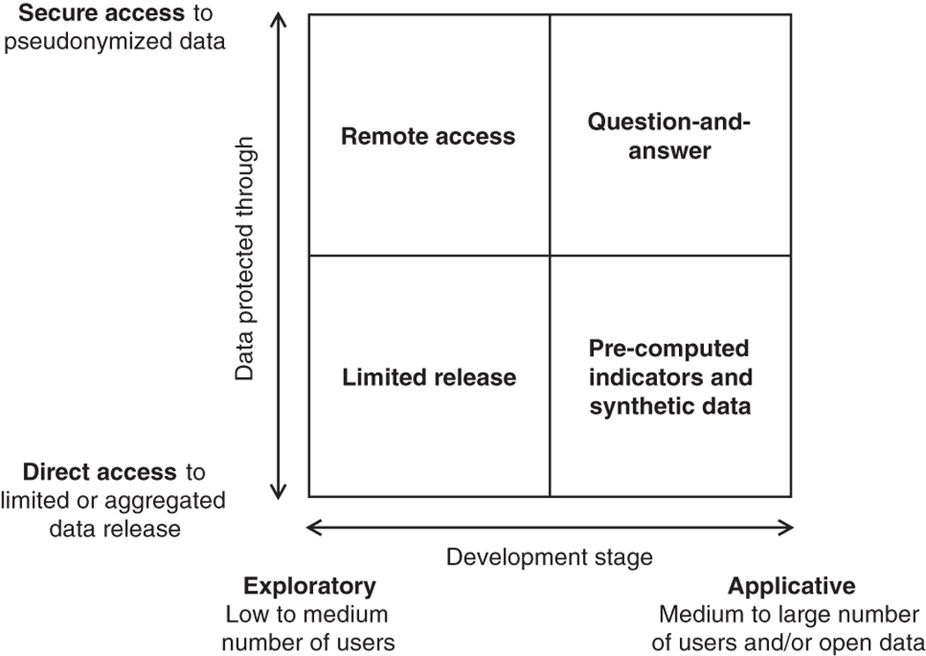 Data stay within the premises and under the control of the 
operator

Only aggregated data leave the secure area, monitoring
Julian Schmitz | TUM Informatics | Seminar - Internet of People
31
Remote access
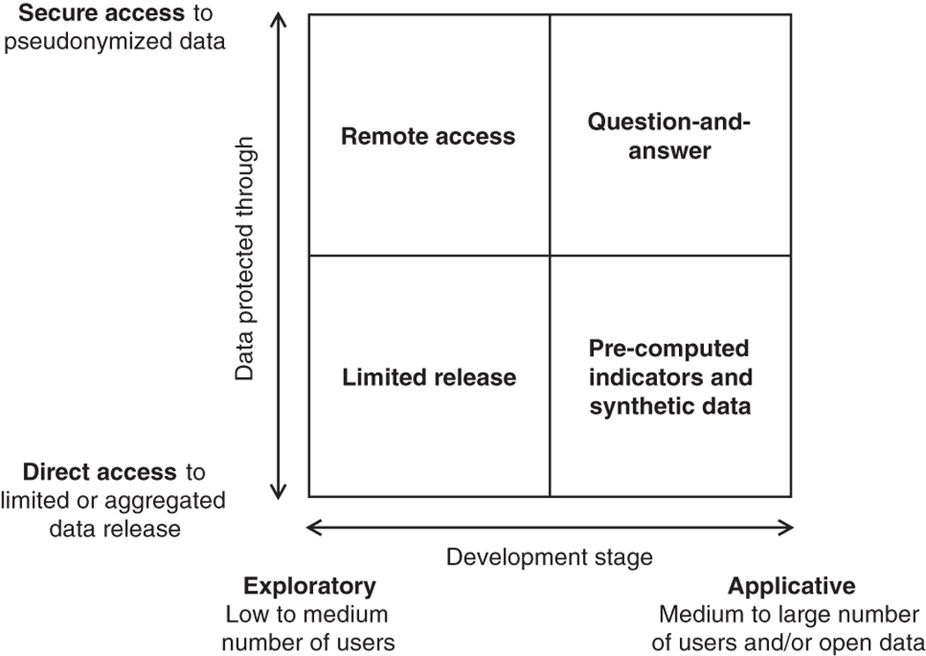 Data stay within the premises and under the control of the 
operator

Only aggregated data leave the secure area, monitoring


Limits the risk of data to be re-identified en masse

Less transformation necessary -> more statistical power kept
Julian Schmitz | TUM Informatics | Seminar - Internet of People
32
Remote access
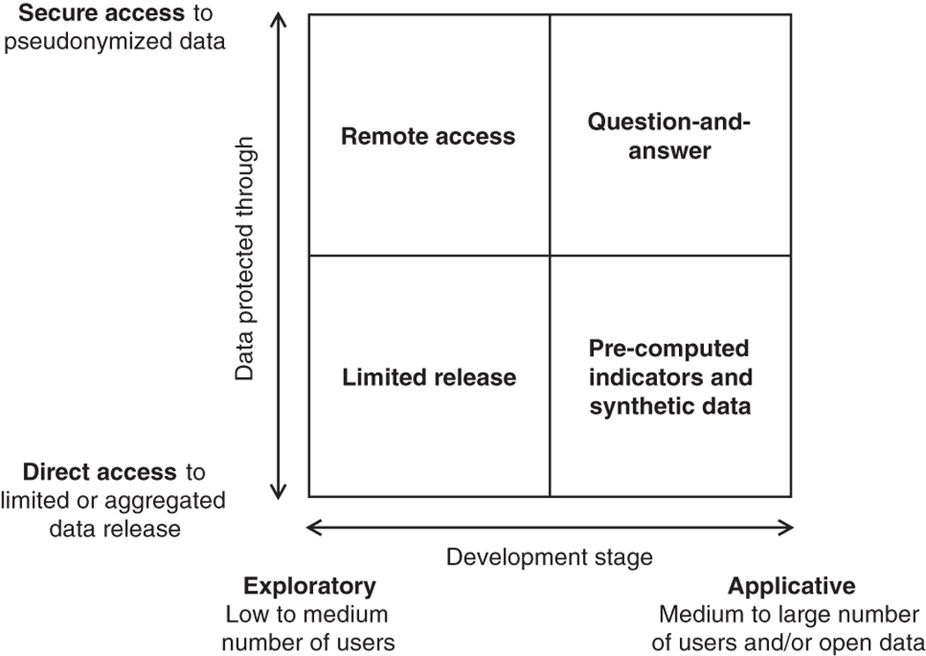 Data stay within the premises and under the control of the 
operator

Only aggregated data leave the secure area, monitoring


Limits the risk of data to be re-identified en masse

Less transformation necessary -> more statistical power kept


Threat: targeted users re-identified

Use case: Near real-time data for highly-trusted third-parties with DUA (Nepal earthquake) [13]

[13] http://www.flowminder.org/case-studies/nepal-earthquake-2015
Julian Schmitz | TUM Informatics | Seminar - Internet of People
33
Question-and-answer
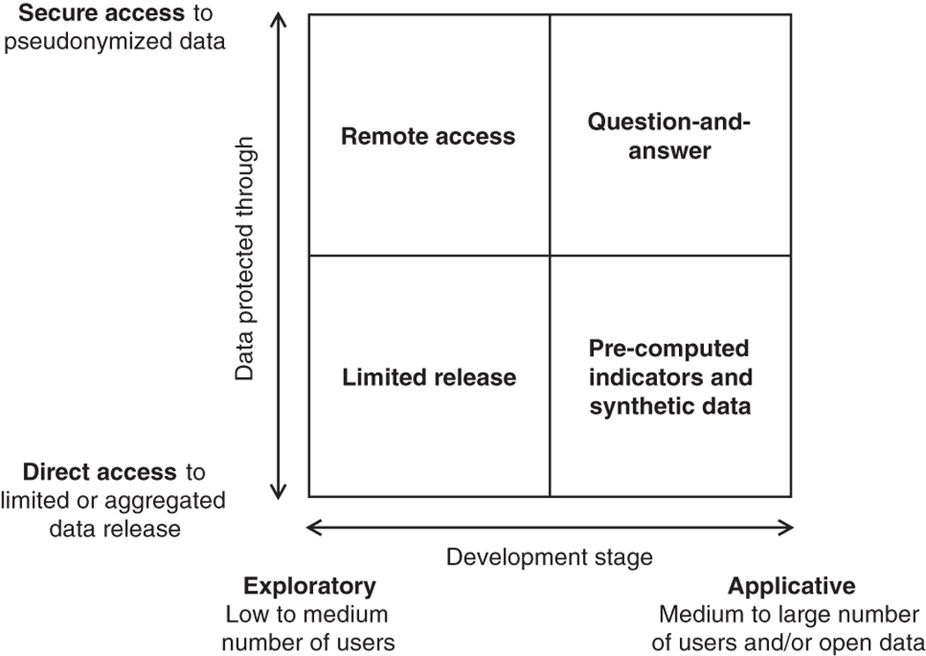 Privacy through security

Third-parties may only send queries, never see the underlying 
data
Julian Schmitz | TUM Informatics | Seminar - Internet of People
34
Question-and-answer
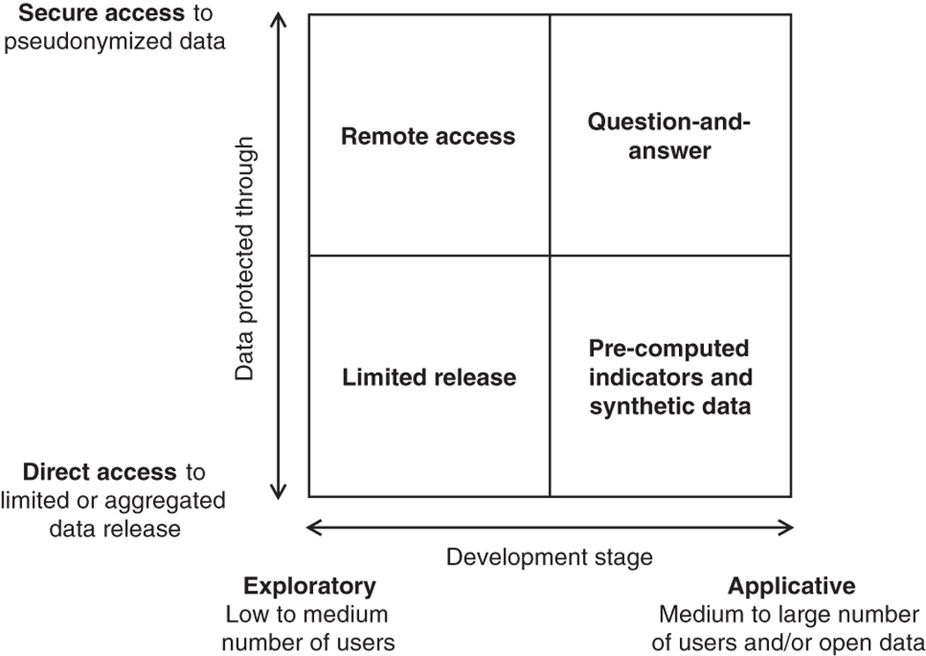 Privacy through security

Third-parties may only send queries, never see the underlying 
data


Fully log queries and answers

Constrain that k individuals contribute to each answer
Julian Schmitz | TUM Informatics | Seminar - Internet of People
35
Question-and-answer
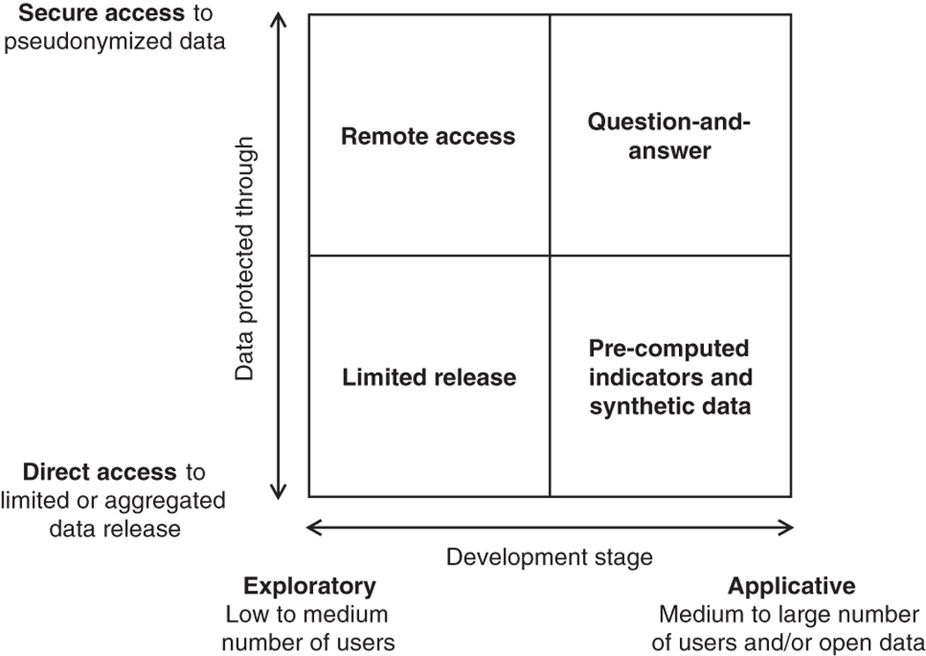 Privacy through security

Third-parties may only send queries, never see the underlying 
data


Fully log queries and answers

Constrain that k individuals contribute to each answer


Threat: Server being compromised (holds for all other models as well, low risk)

Use case: medium to high numbers of third-parties in near real or real time
Julian Schmitz | TUM Informatics | Seminar - Internet of People
36
Mobile phone data

Privacy Concerns

Privacy-conscious models

Conclusion
Julian Schmitz | TUM Informatics | Seminar - Internet of People
37
Conclusion
Mobile phone data has a great potential for good 

high dimensionality limits the applicability of traditional data anonymization methods


These four models might help to properly balance technically
the need to use this data for good


the legitimate privacy concerns of individuals and societies.
Julian Schmitz | TUM Informatics | Seminar - Internet of People
38
What social problems can be dealt with through the analysis of this type of data?
The main problems that are studied are related to social questions (segregation in cities, improving public transport in cities, recommending places to visit, detecting events), economic issues (detecting economic indicators, poverty, unemployment, underground economy, geomarketing), safety problems (crime, prevention or management of emergency situations) or issues related to health. [14]










[14] https://phys.org/news/2015-04-analysis-mobile-economic-social-problems.html
Julian Schmitz | TUM Informatics | Seminar - Internet of People
39
Mobile Phone Data to Understand Climate Change and Migration Patterns in Bangladesh
High-risk mobility of mobile phone users during cyclone landfall and passing[15]




[15] http://www.flowminder.org/case-studies/mobile-phone-data-to-understand-climate-change-and-migration-patterns-in-bangladesh
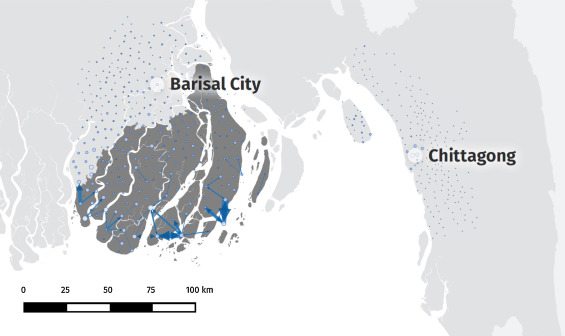 Julian Schmitz | TUM Informatics | Seminar - Internet of People
40